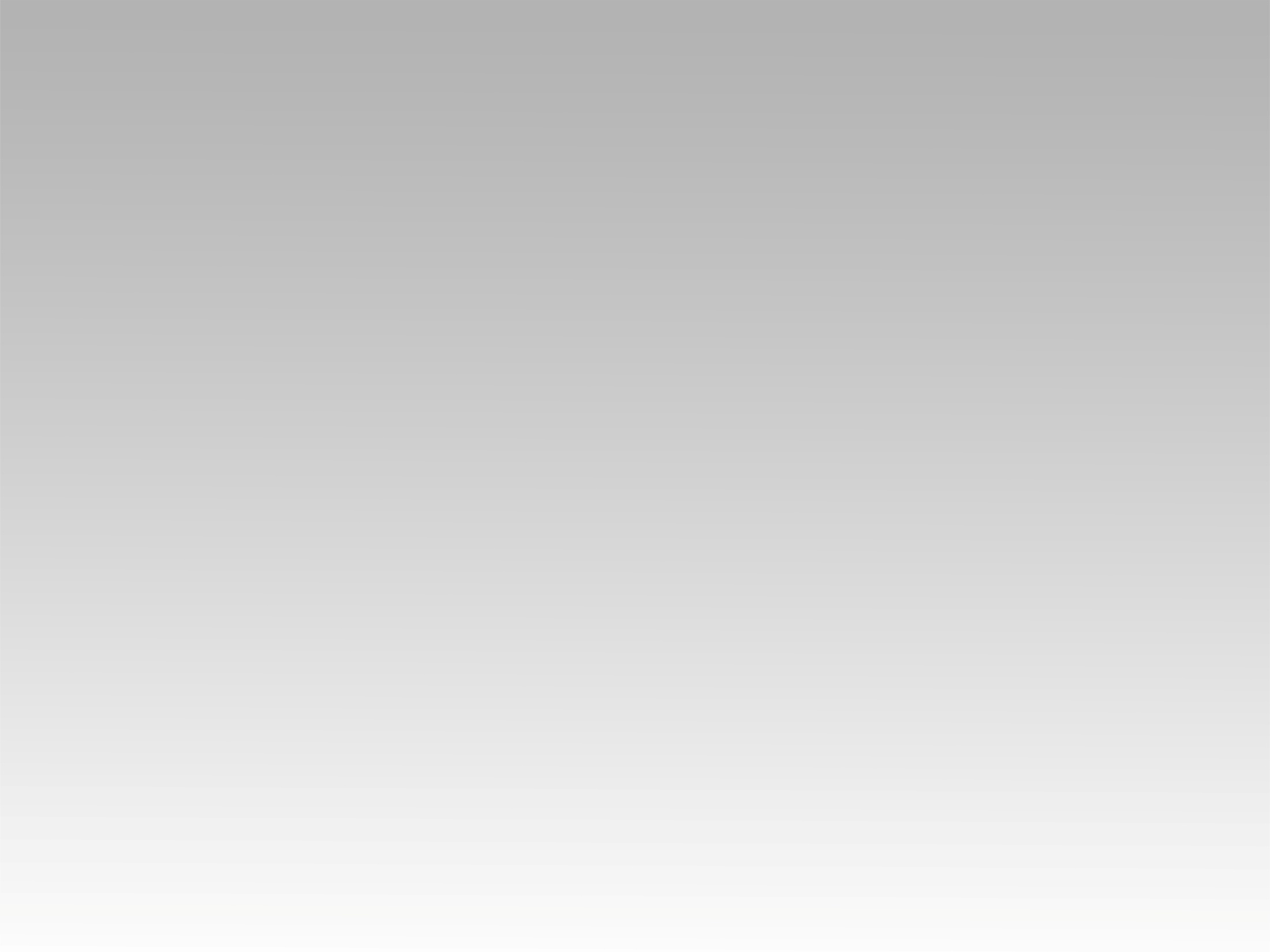 تـرنيــمة
أفرحنا بيك طول الطريق
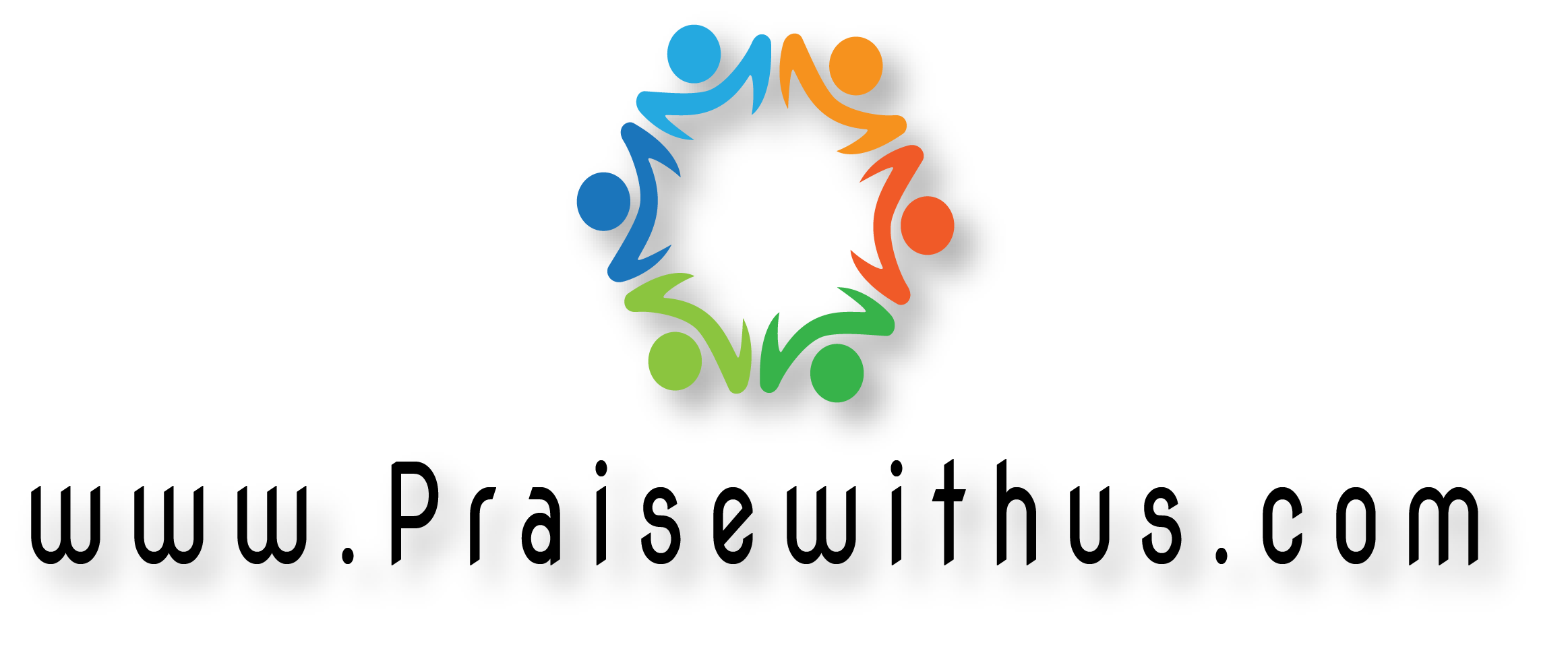 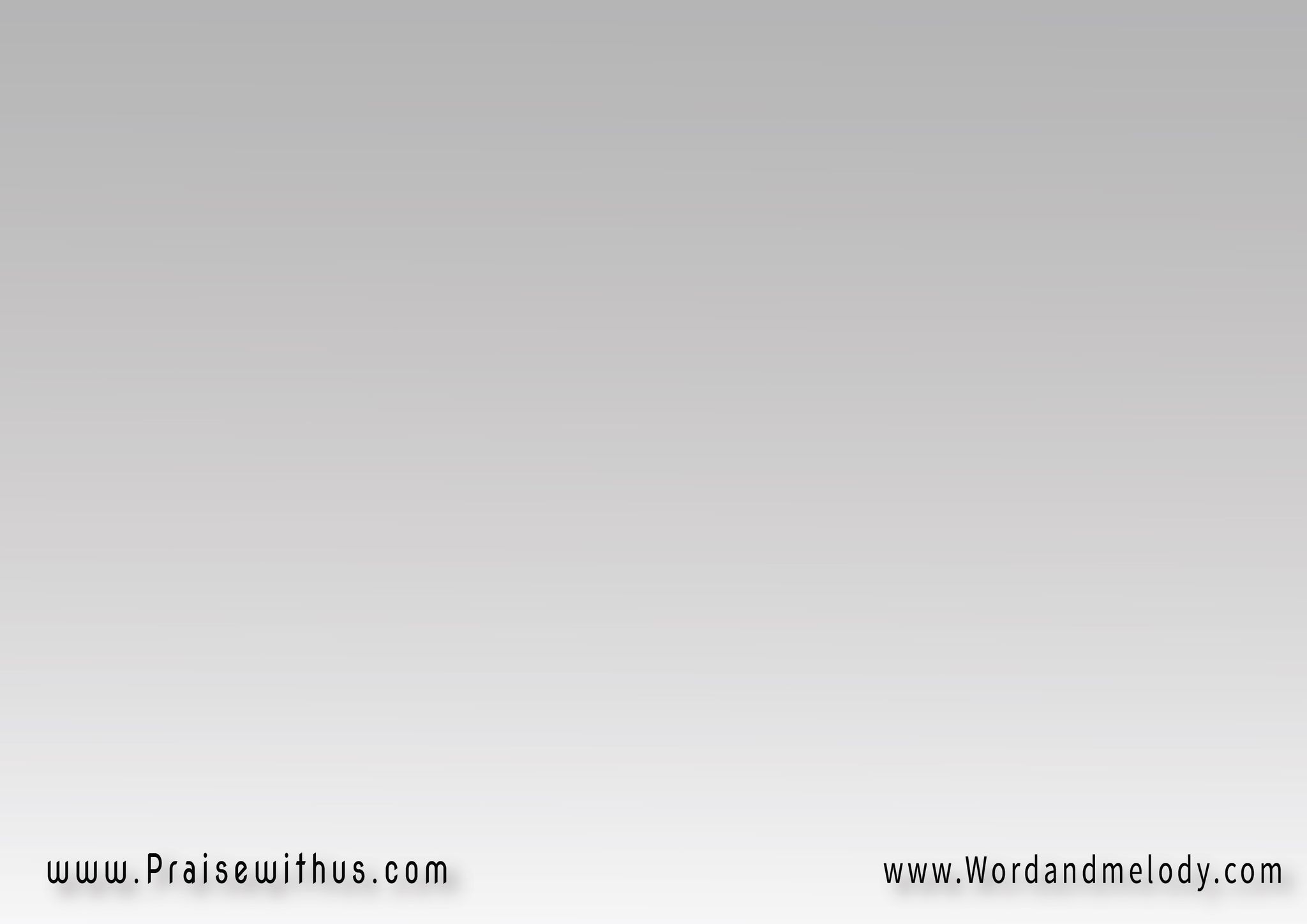 1-
أفراحنا بيك طول الطريقطول ما انت لينا يا أغلى رفيقومهما طال بينا المشوارهنغني لشخصك ونعليك
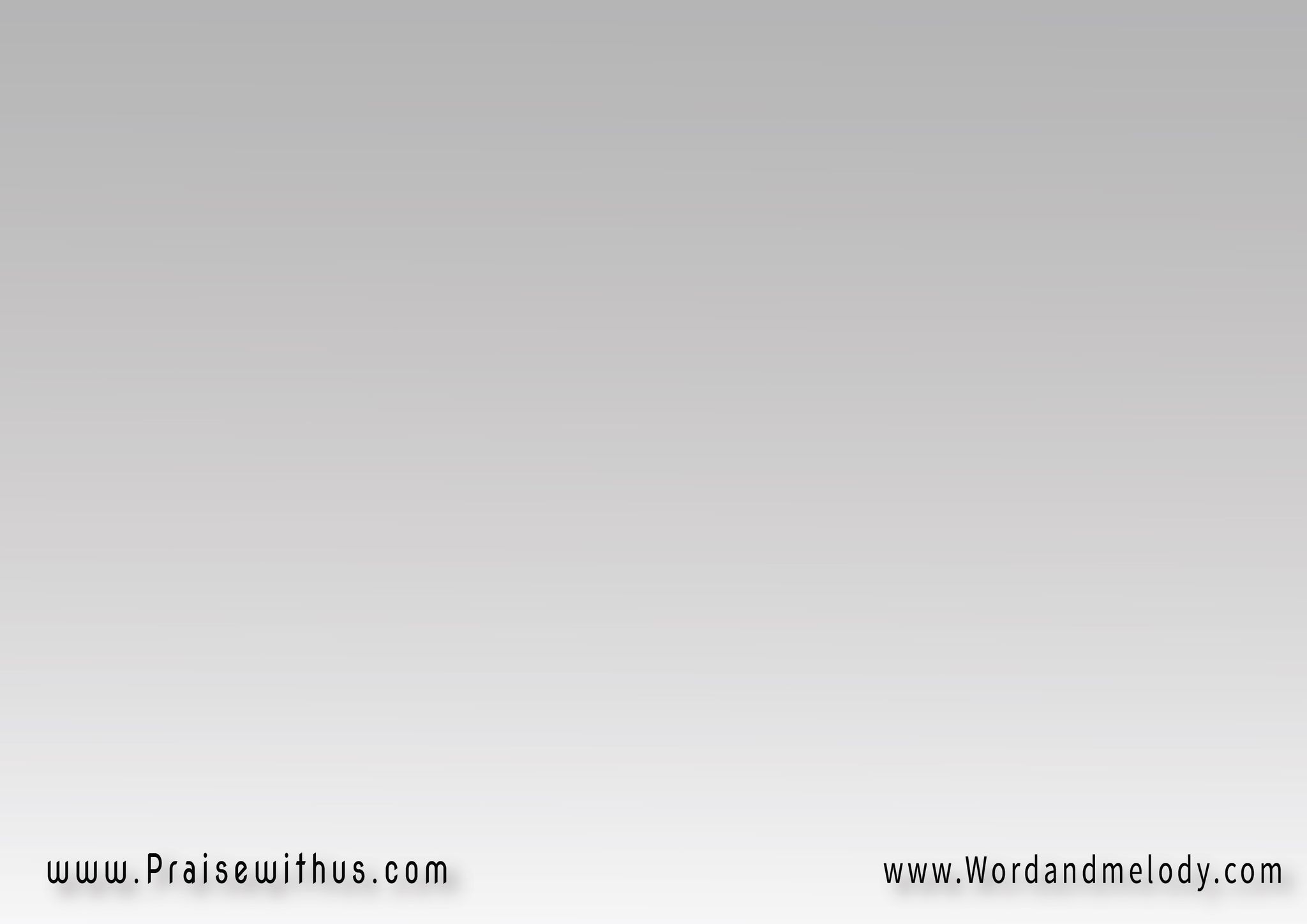 تسبيحك يعلى ويعلى لفوق ألحان الحمد ها تملى الكون
ترنيم الشكر معاك هايدوم
ملكك لحياتنا اكيد مضمون
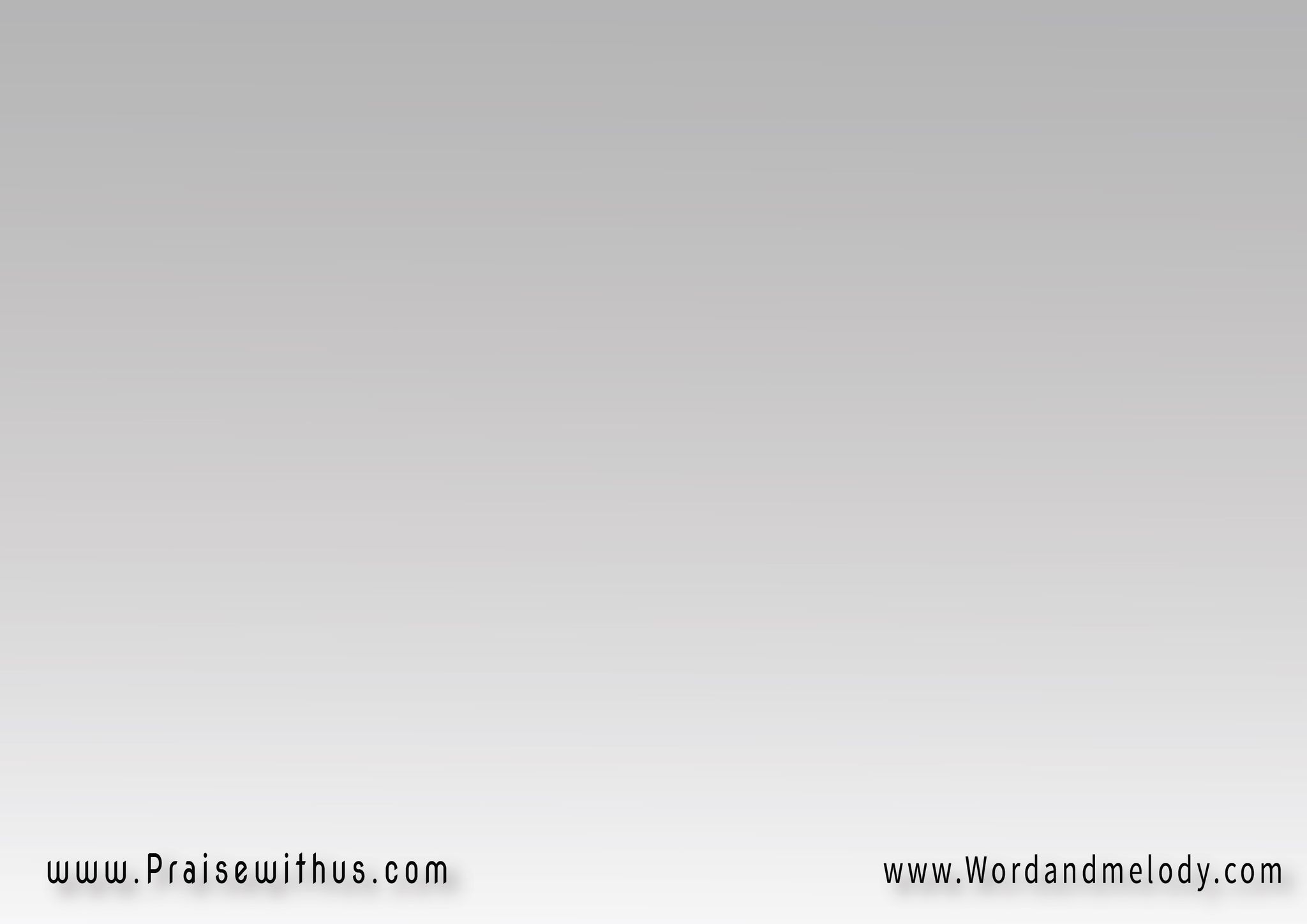 2-
وهتافنا ليك يعلى بتمجيد
 نرفع ونقدم ليك أناشيد
دي حياتنا معاك امجاد بتدوم
ضامنين هنحقق بيك مواعيد
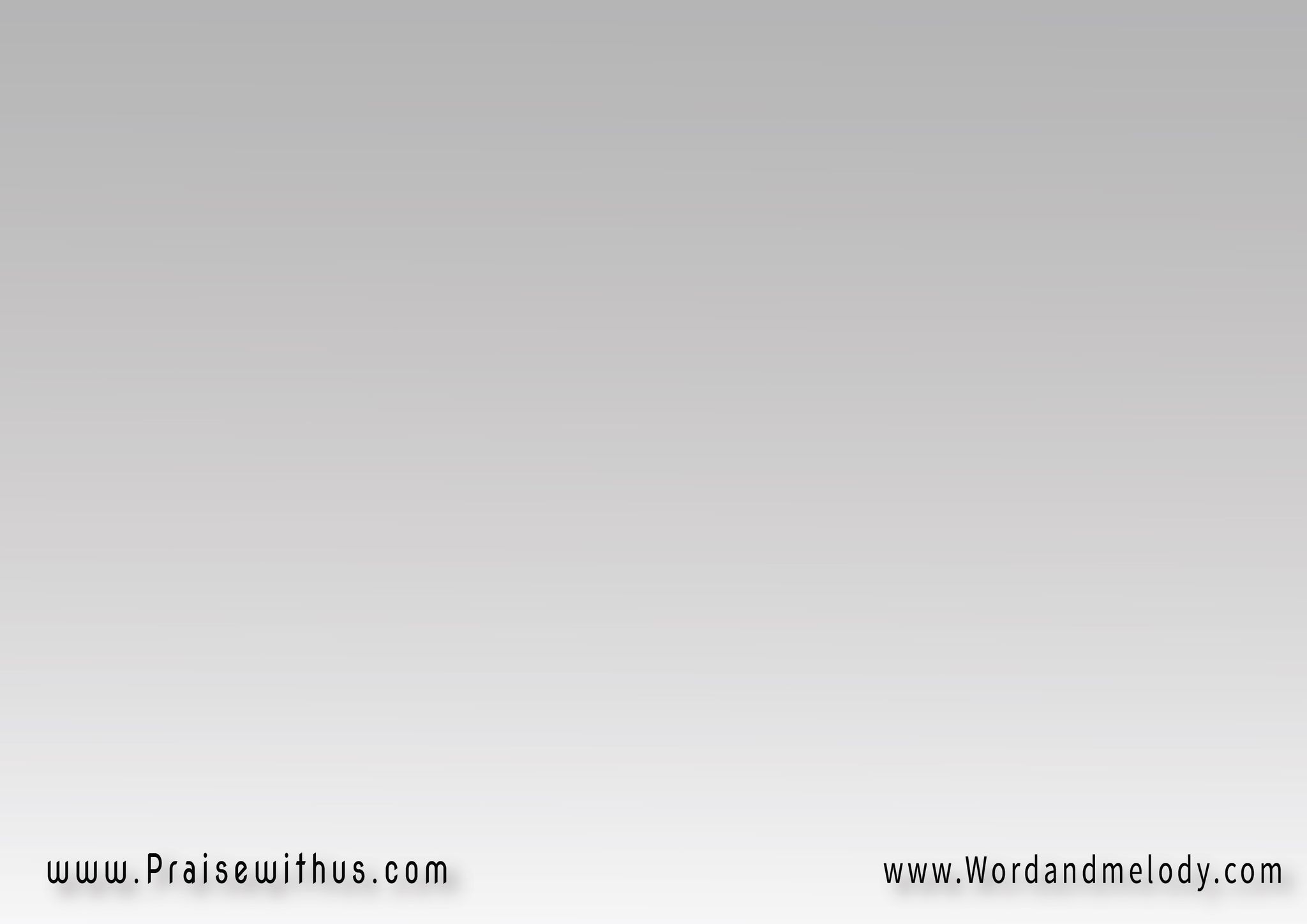 تسبيحك يعلى ويعلى لفوق ألحان الحمد ها تملى الكون
ترنيم الشكر معاك هايدوم
ملكك لحياتنا اكيد مضمون
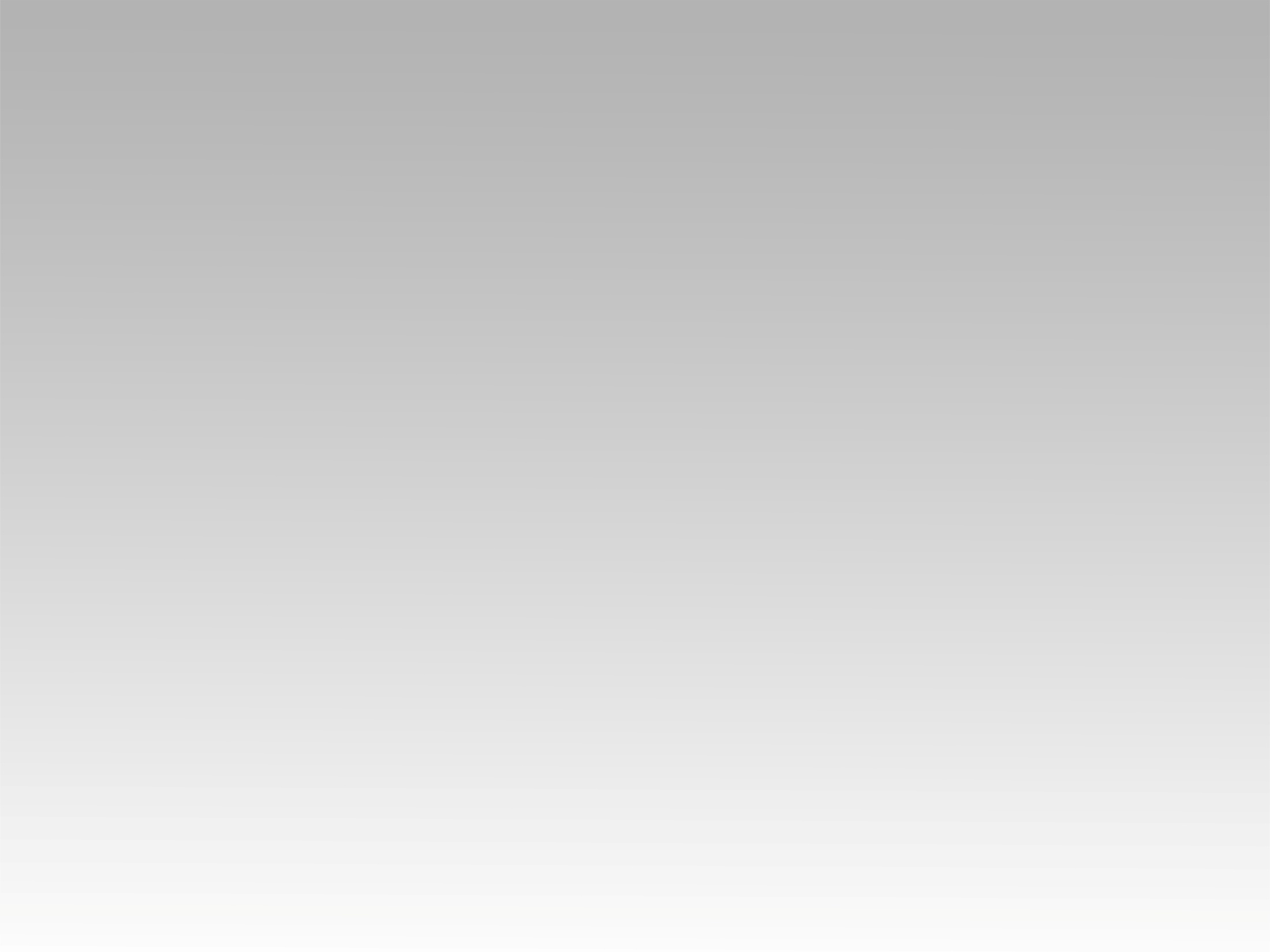 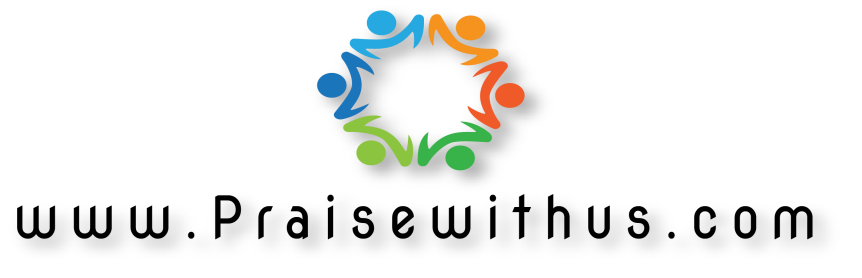